GST –SCN and Assessments - Provisions, Challenges and Solutions![9th June 2022]
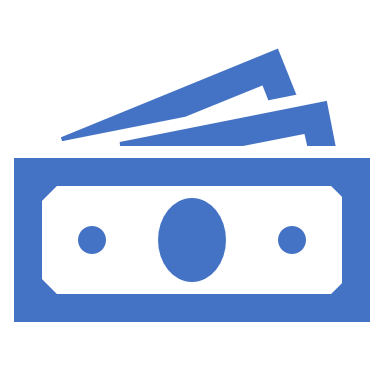 CA Pritam Mahure and Associates
https://pmaconsulting.in/
After attending numerous webinars!
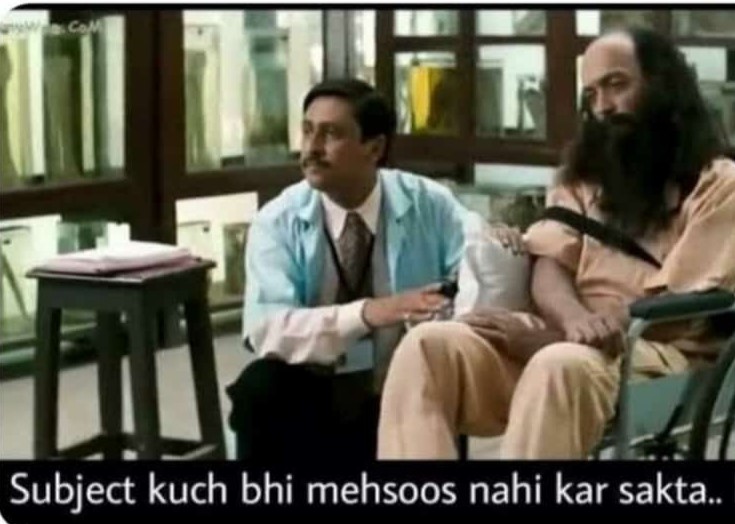 2
If self-assessment then why?
[Speaker Notes: That’s why]
analyzing the taxpayers!
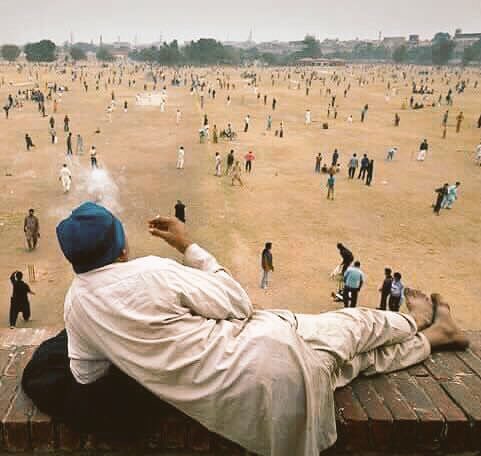 [Speaker Notes: I know what you did last summer!]
From ‘informer’ based to ‘IT’ based!
[Speaker Notes: Two sets of data – not expected to match – if matching then check again]
CBIC & CBDT sign MoU to facilitate smoother bilateral exchange of data [PIB 21.07.2020]
A Memorandum of Understanding (MoU) was signed between the Central Board of Direct Taxes (CBDT) and the Central Board of Indirect Taxes and Customs (CBIC) today, for data exchange between the two organisations. … 
This MoU will facilitate the sharing of data and information between CBDT and CBIC on an automatic and regular basis. In addition to regular exchange of data, CBDT and CBIC will also exchange with each other, on request and spontaneous basis, any information available in their respective databases which may have utility for the other organisation.
Surge in cases!
Real time data being captured!
Are all these same?
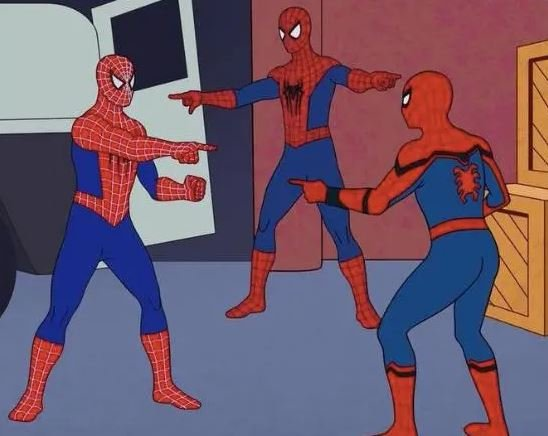 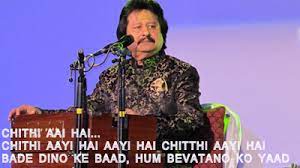 Chithi aayi hai!
What?
Letter?
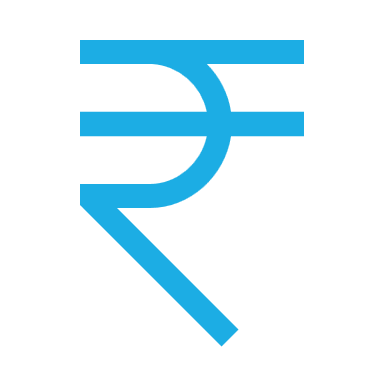 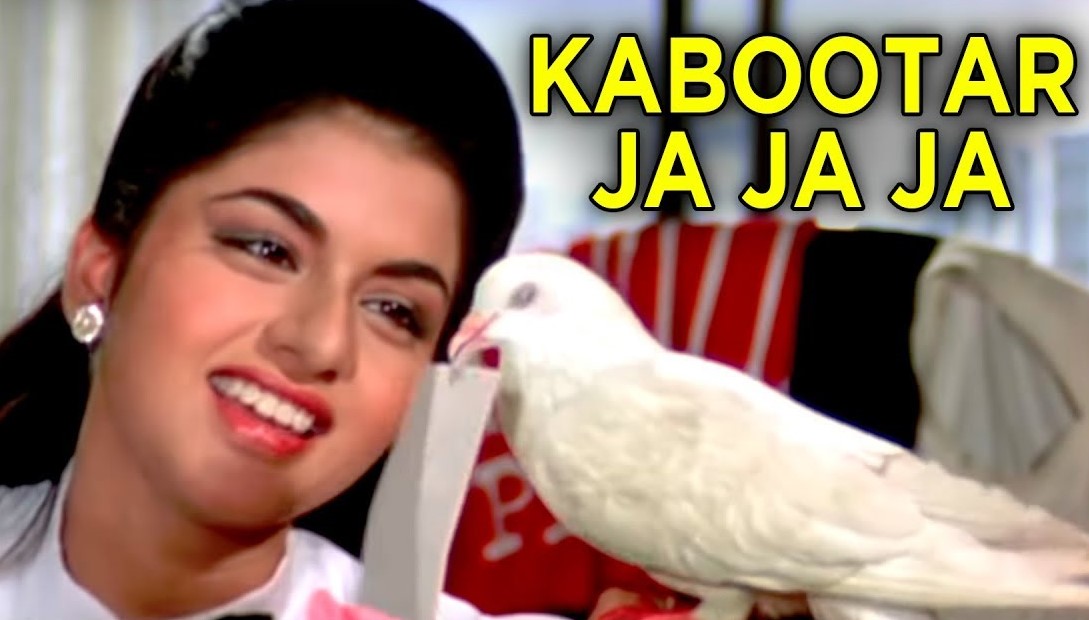 ST/ Excise
ST - Data Analytics notices!
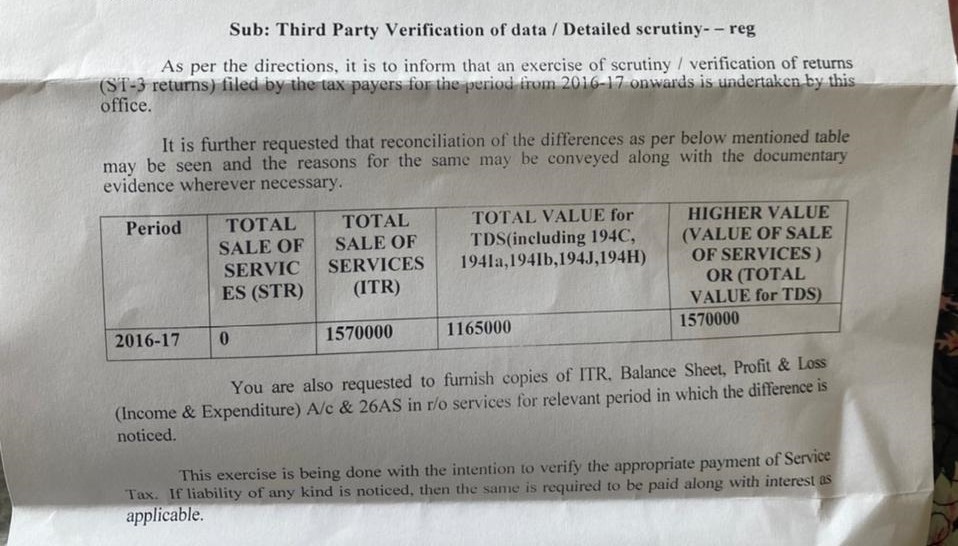 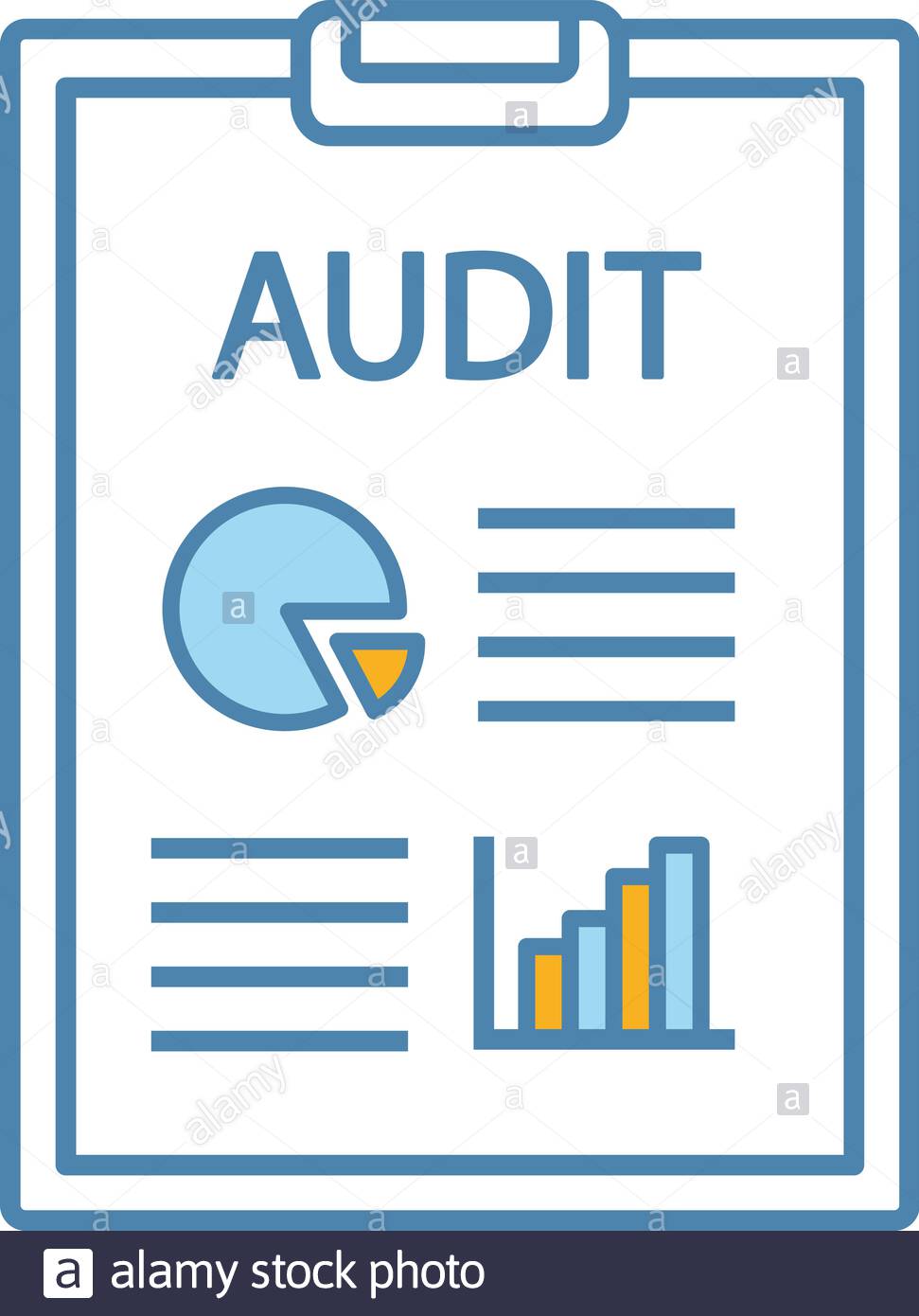 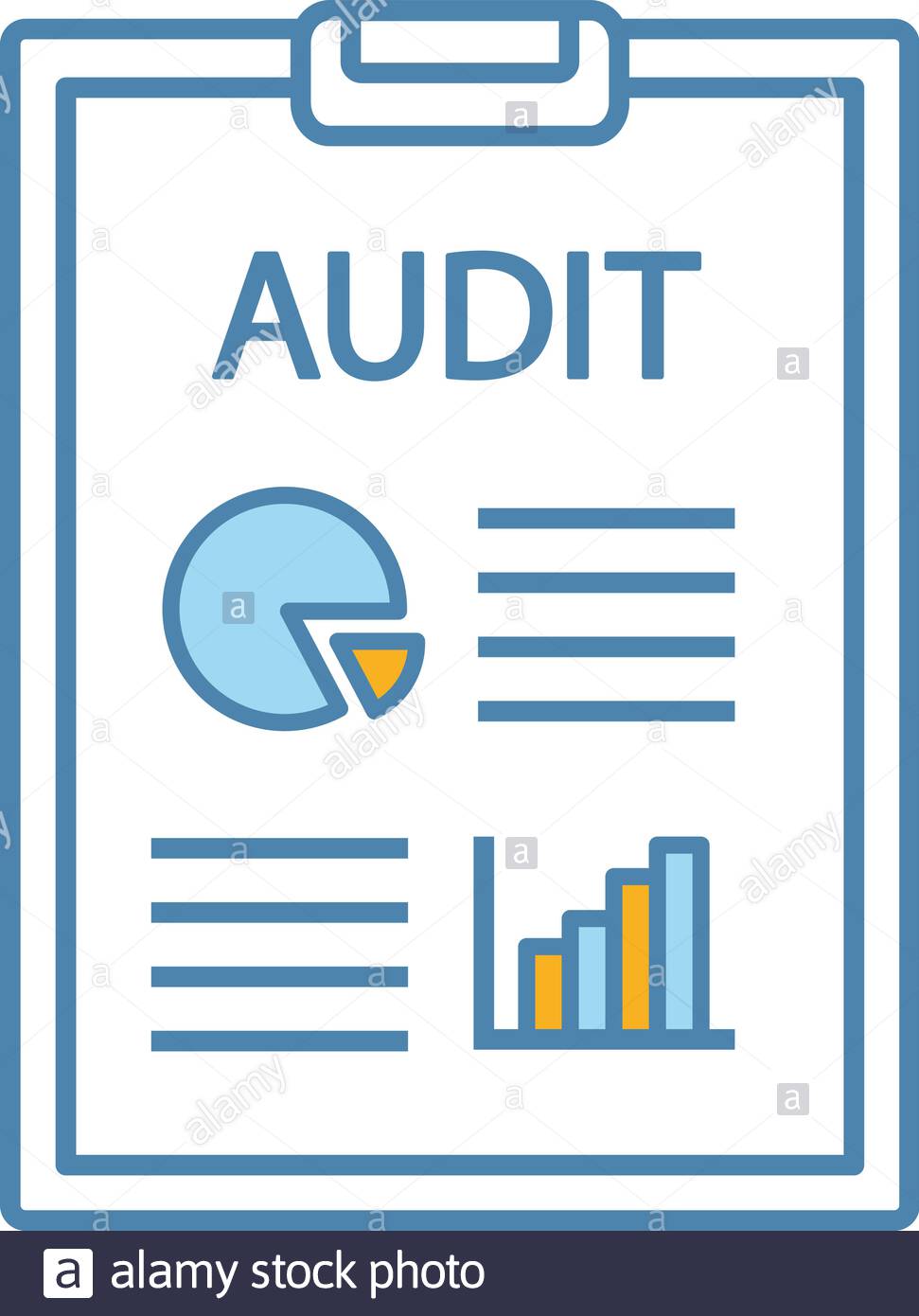 ST - SCN!
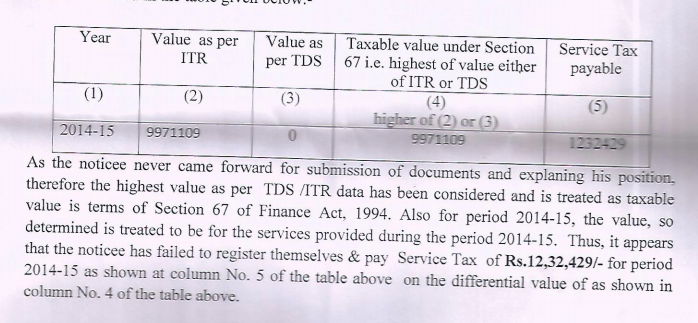 Mis-match!
GST - Data Analytics notices!
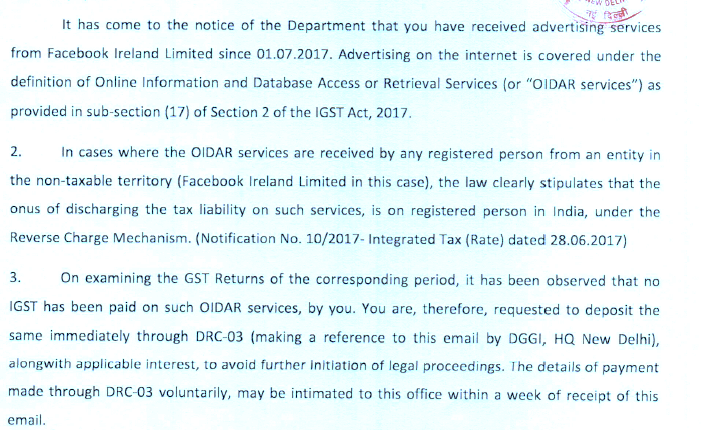 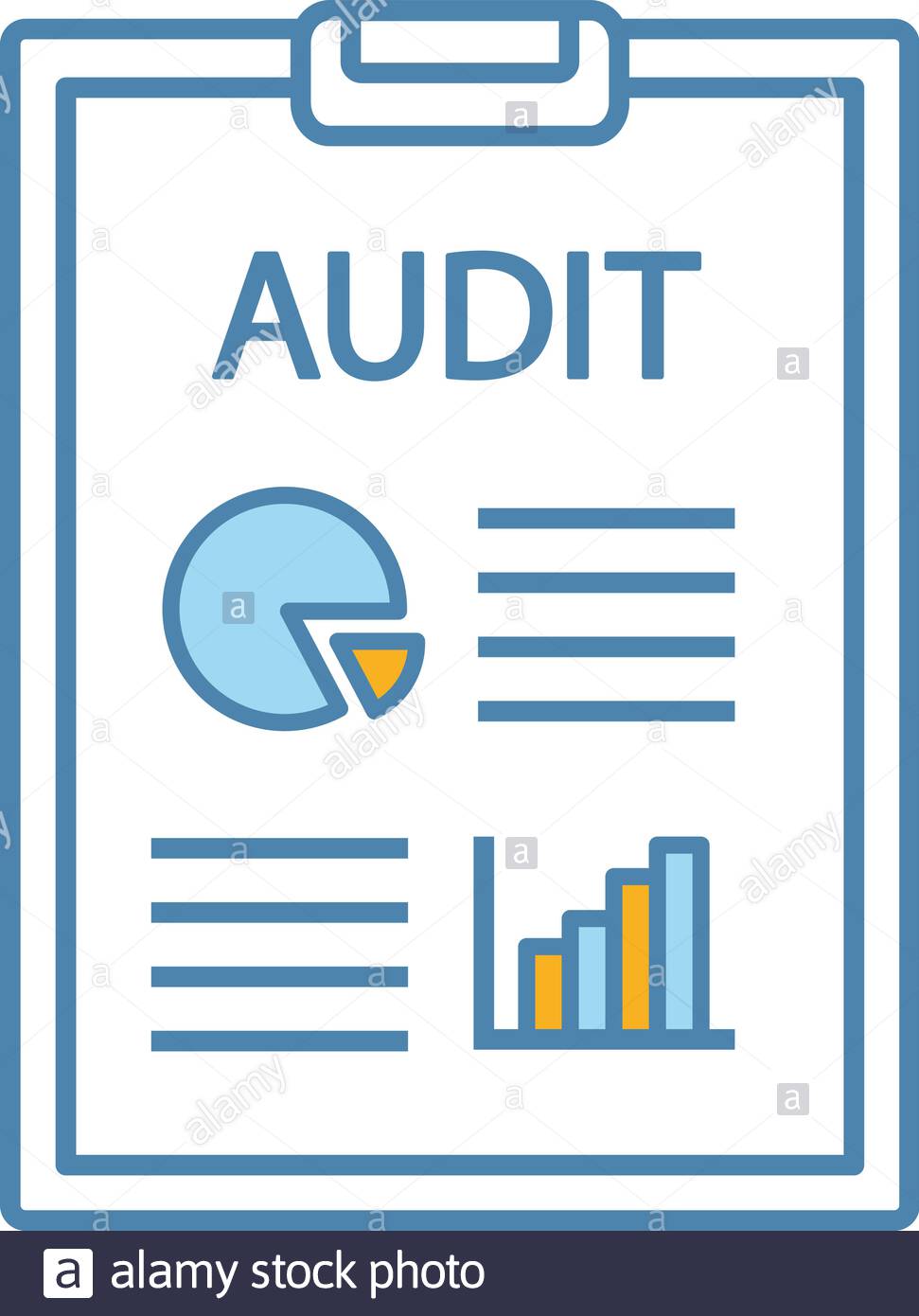 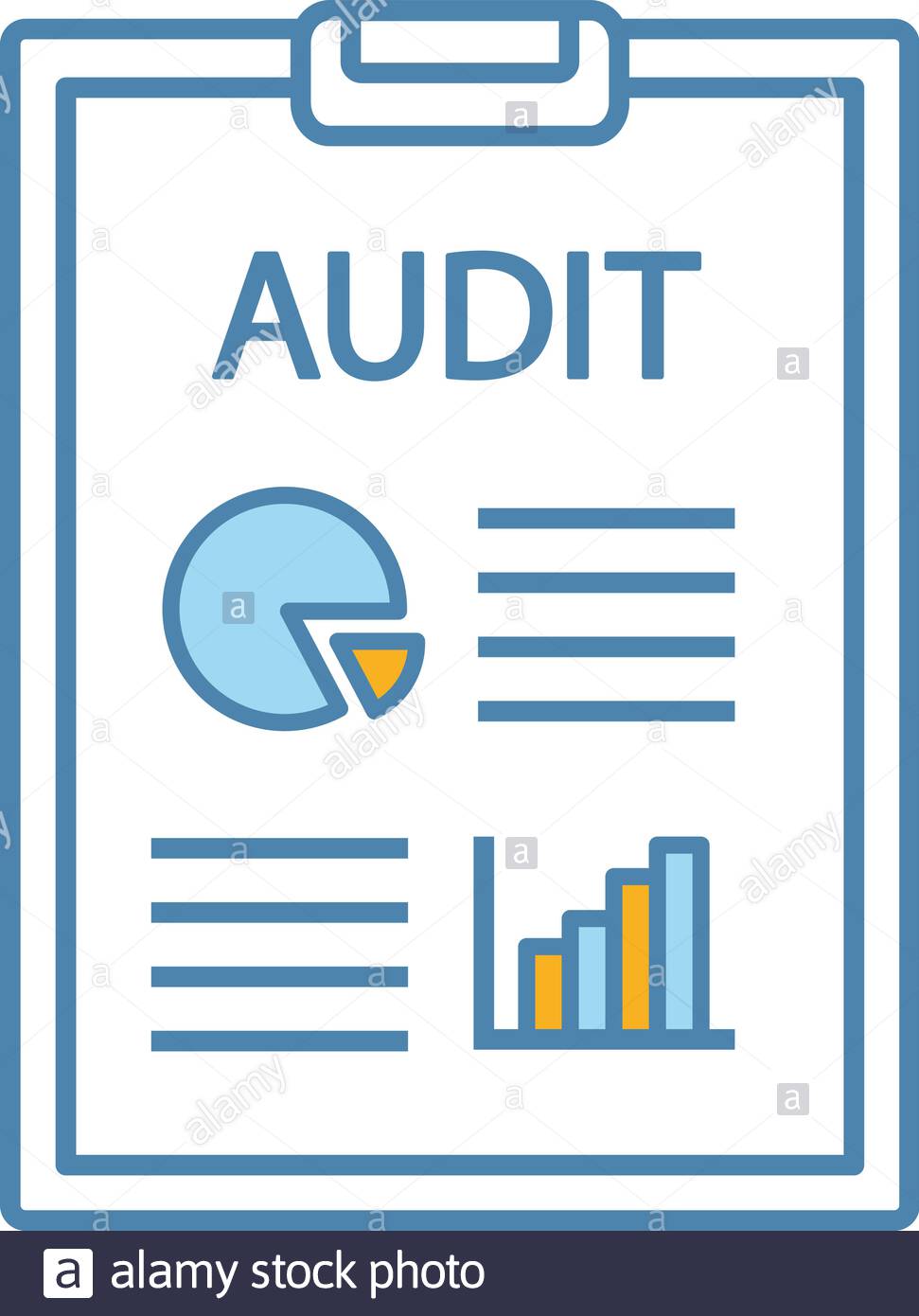 Mismatch letters/SMS!
[Speaker Notes: Difference?
TDS data
Centralised registration
Exempt income]
Surge in SCNs/Letters?
DIN
CGST
Mandatory!

SGST?
DIN – To be implemented by States as well!
CA Pritam Mahure and Associates
* GST
CA Pritam Mahure and Associates
Legal Provisions
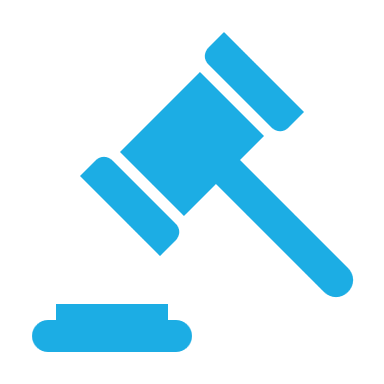 [Speaker Notes: Rights and obligations]
Legal Provision!
Legal Provision!
Forms!
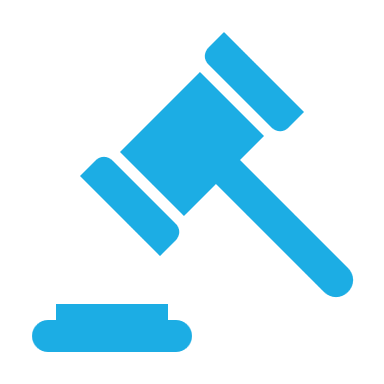 [Speaker Notes: Rights and obligations]
Summary of Forms
Summary of Forms
Summary of Forms
Summons?
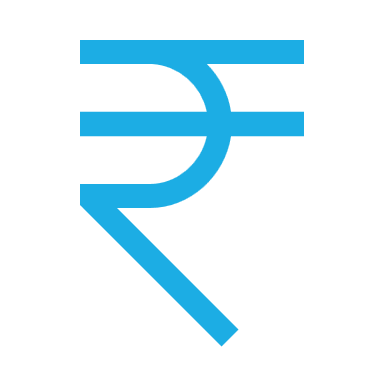 Section 70 Power to summon persons to give evidence and produce documents.
(1) The proper officer under this Act shall have power to summon any person whose attendance he considers necessary either to give evidence or to produce a document or any other thing in any inquiry in the same manner, as provided in the case of a civil court under the provisions of the Code of Civil Procedure, 1908 (5 of 1908). 

(2) Every such inquiry referred to in sub-section (1) shall be deemed to be a “judicial proceedings” within the meaning of section 193 and section 228 of the Indian Penal Code (45 of 1860).
Summons!
[Speaker Notes: Difference?
TDS data
Centralised registration
Exempt income]
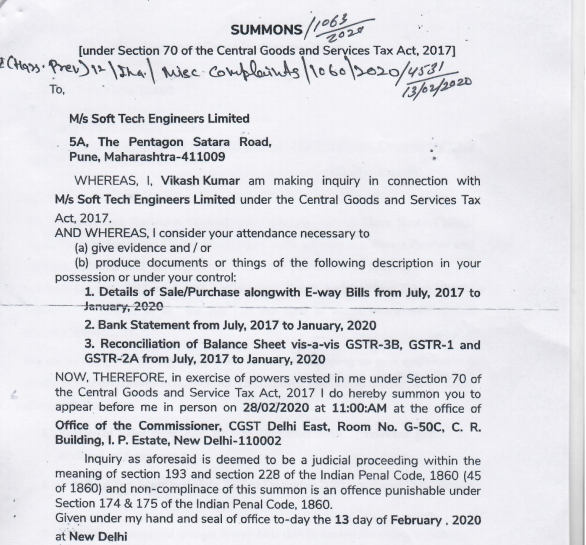 SCN?
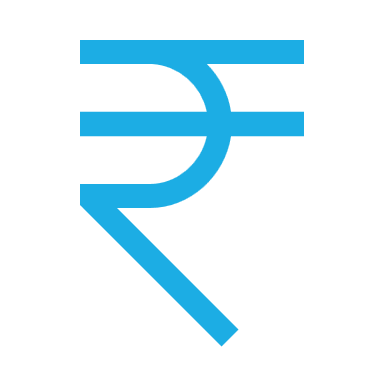 GST!
Section 73 Determination of tax not paid or short paid
(1) Where it appears to the proper officer that any tax has not been paid or short paid or erroneously refunded, or where input tax credit has been wrongly availed or utilized for any reason, other than the reason of fraud or any wilful misstatement or suppression of facts to evade tax, he shall serve notice on the person chargeable with tax which has not been so paid or which has been so short paid or to whom the refund has erroneously been made, or who has wrongly availed or utilised input tax credit, requiring him to show cause as to why he should not pay the amount specified in the notice along with interest payable thereon under section 50 and a penalty leviable under the provisions of this Act or the rules made thereunder.
Show Cause
TRAN Notices!
ITC
2( 62) “input tax” in relation to a registered person, means the central tax, State tax, integrated tax or Union territory tax charged on any supply of goods or services or both made to him and includes —
(a) integrated tax or Union territory tax charged …
SCN/ Statement
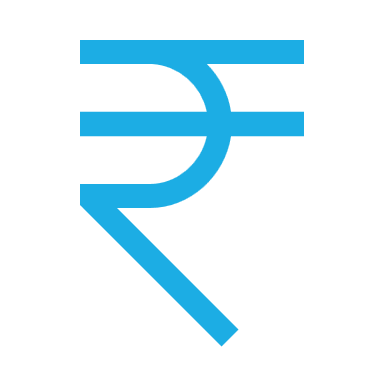 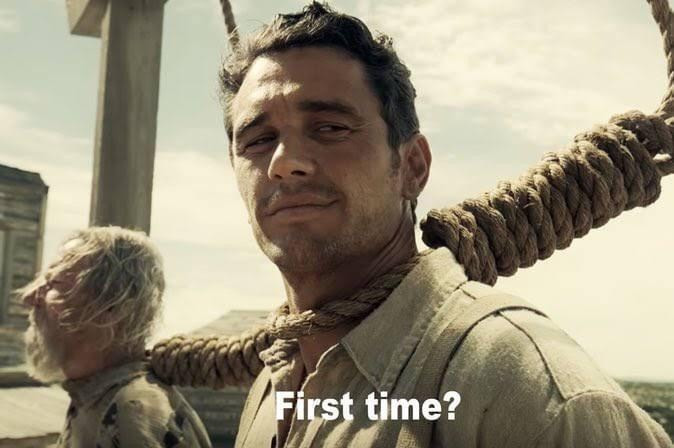 How?
Options!
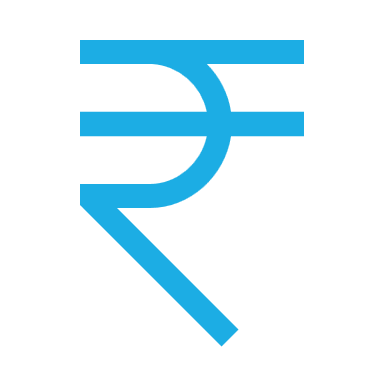 Option I – No Notice
Section 73 (5) Before service of notice 
Under sub-section (1) or, as the case may be, the statement under sub-section (3), 
Pay the amount of tax along with interest payable thereon under section 50
On the basis of 
His own ascertainment or 
Tax as ascertained by the proper officer 
And inform the proper officer in writing of such payment
Option I – No Notice
(6) The proper officer, on receipt of such information, shall not serve any notice under sub-section (1) or, as the case may be, the statement under sub-section (3), in respect of the tax so paid or any penalty payable under the provisions of this Act or the rules made thereunder.

(7) Where the proper officer is of the opinion that the amount paid under sub-section (5) falls short of the amount actually payable, he shall proceed to issue the notice as provided for in sub-section (1) in respect of such amount which falls short of the amount actually payable.
Option II – SCN but no Penalty
(8) Where any person chargeable with tax under sub-section (1) or sub-section (3) pays the said tax along with interest payable under section 50 within thirty days of issue of show cause notice, no penalty shall be payable and all proceedings in respect of the said notice shall be deemed to be concluded.
Option III – SCN and 10% Penalty
(9) The proper officer shall, after considering the representation, if any, made by person chargeable with tax, determine the amount of tax, interest and a penalty equivalent to ten per cent. of tax or ten thousand  rupees, whichever is higher, due from such person and issue an order.
(11) Notwithstanding anything contained in sub-section (6) or sub-section (8), penalty under sub-section (9) shall be payable where any amount of self-assessed tax or any amount collected as tax has not been paid within a period of thirty days from the due date of payment of such tax.
Option III – SCN and 10% Penalty
(10) The proper officer shall issue the order under sub-section (9) within three years from the due date for furnishing of annual return for the financial year to which the tax not paid or short paid or input tax credit wrongly availed or utilised relates to or within three years from the date of erroneous refund.
Section 73 – Other critical points
Time limit?
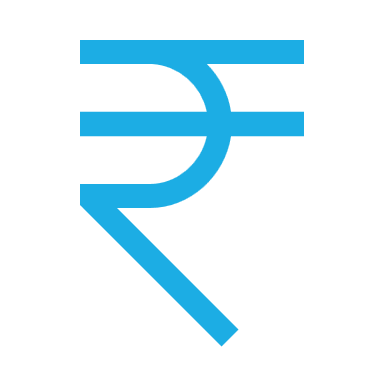 When?
Section 73 (2) :The proper officer shall issue the notice under sub-section (1) at least three months prior to the time limit specified in sub-section (10) for issuance of order.
Example
[Speaker Notes: Whether date extended or Late fee waived?]
Fraud, orWilful misstatement or Suppression of facts!
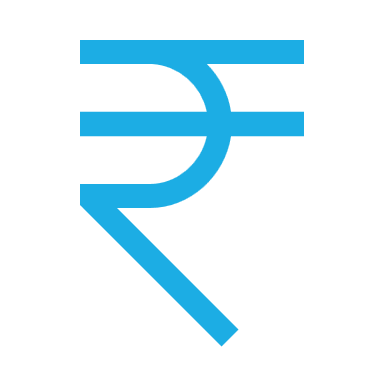 Section 74
Meaning of ‘Suppression’
Explanation 2. — For the purposes of this Act, the expression “suppression” shall mean non-declaration of facts or information which a taxable person 
Is required to declare in the return, statement, report or any other document furnished under this Act or the rules made thereunder, or 
Failure to furnish any information on being asked for, in writing, by the proper officer
Section 74 – Other critical points
Section 74 - Penalty
[Speaker Notes: Tax and Interest will remain same – Only penalty amount differs]
Penalty - COmparison
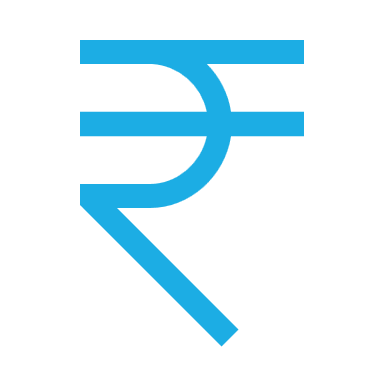 Penalty – Decision Matrix!
[Speaker Notes: Tax + Interest remains as it is]
Other provisions
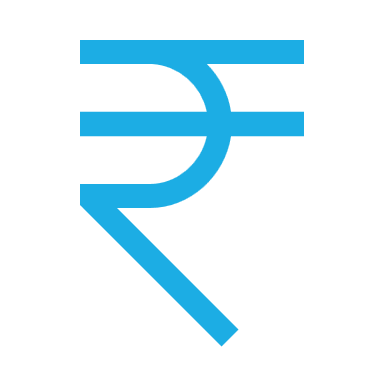 SECTION 75. General provisions relating to determination of tax
(10) The adjudication proceedings shall be deemed to be concluded, if the order is not issued within three years as provided for in sub-section (10) of section 73 or within five years as provided for in sub-section (10) of section 74.
Whether SCN is mandatory?
Section 11A of the Central Excises and Salt Act, 1944 clearly proceeds that prior Show Cause Notice must be issued to the person against whom any demand on ground of short-levy or non-levy of payment of excise duty is proposed to be made. Therefore a post facto Show Cause Notice cannot be regarded as adequate in law
MADHUMILAN SYNTEX PVT. LTD. 1988 (35) E.L.T. 349 (S.C.)
LC Infra Projects 2020-TIOL-827-HC-KAR-GST
Issuance of show Cause Notice is sine qua non to proceed with the recovery of interest payable 
Before recovery of interest payable in accordance with Section 50 of the GST Act, a show Cause Notice is required to be issued
Interest – Self-imposed and automatic!
CA Pritam Mahure and Associates
* GST
CA Pritam Mahure and Associates
Amount should be specified?
This is because of the fact that issuance of a show cause notice in a particular format is a mandatory requirement of law. The law requires the said notice to be issued under a specific provision of law and not as a correspondence or part of an order. The said notice must also indicate the amount demanded and call upon the assessee to show cause if he has any objection for such demand. The said notice also will have to be served on the assessee within the said period which is either 6 months or 5 years as the facts demand. Therefore, it will be futile to contend that each and every communication or order could be construed as a show cause notice. 
METAL FORGINGS 2002 (146) E.L.T. 241 (S.C.)
Can SCN be waived?
Mandatory requirement of a statute whether can be waived by the party concerned 
Even though a provision of law is mandatory in its operation if such provision is one which deals with the individual rights of a person concerned and is for his benefit, the said person can always waive such a right 
VIRGO STEELS 2002 (141) E.L.T. 598 (S.C.)
SCN is foundation!
It is well settled that unless the foundation of the case, is made out in the show-cause notice, Revenue cannot in Court argue a case not made out in its show-cause notice
CHAMPDANY INDUSTRIES LTD. 2009 (241) E.L.T. 481 (S.C.)

The Department cannot be travel beyond the show cause notice. 
TOYO ENGINEERING INDIA LIMITED 2006 (201) E.L.T. 513 (S.C.)
[Speaker Notes: You have ticket upto Pune then travel to Pune only]
Put to notice!
Unless the assessee is put to notice, the assessee would have no opportunity to meet the case of the department. The defaults enumerated in the proviso to the said sub-section are more than one and if the excise department places reliance on the proviso it must be specifically stated in the show cause notice which is the allegation against the assessee falling within the four corners of the said proviso.
HMM Ltd  1995 (76) E.L.T. 497 (S.C.)
Vague SCN?
If the allegations in the show cause notice are not specific and are on the contrary vague, lack details and/or unintelligible that is sufficient to hold that the noticee was not given proper opportunity to meet the allegations indicated in the show cause notice
BRINDAVAN BEVERAGES (P) LTD. 2007 (213) E.L.T. 487 (S.C.)
Demand cannot be raised on assumptions!
Now, these calculations certainly involve some assumptions. If any of these assumptions breaks down, then the ultimate conclusion will have to be rejected as incorrect
OUDH SUGAR MILLS LTD. 1978 (2) E.L.T. (J 172) (S.C.)
Not every SCN is valid!
The show cause notice issued prior to passing of the impugned order does not stipulate even basic details such as the date and time of hearing and merely states DD/MM/YYYY at HH/MM, without filling in the fields. 
The requirement of passing a speaking order has been entirely frustrated in so far as in the field marked 'speaking order', there are no reasons set out for the conclusion arrived at by the authority. Manifest non application of mind is evident.
Authorities directed to issue fresh notice, hear the assessee & pass a speaking order 
Tarmal Industrial Supply Company (2021-TIOL-1004-HC-MAD-GST)
Not every SCN is valid!
The SCN was completely vague and did not even point out as to what ground the reply was proposed to be sought
A perusal of the said show cause notice clearly highlights the fact that serious quasi-adjudicatory functionaries are being discharged by persons who do not have a legally trained mind and are entrusted in discharging functions affecting huge revenues.
Consequently, the order cancelling the registration stands revoked from the date of filing of the application before the respondent no. 2.
In view of the specific findings recorded above to the effect that the petitioner was unnecessarily harassed, the writ petition is allowed with a cost of Rs. 10,000/- to be paid to the petitioner within 30 days by the respondent no. 2 from his own salary.
M/s Ansari Construction (2020-TIOL-2107-HC-ALL-GST)
Excise or Customs?
Duty to be paid by a 100% export oriented unit for clearance in the Domestic Tariff Area is the duty of excise and not customs duty. There is merit in the above contention. The duty in question is excise duty and not customs duty. Even the investigations were made under the Central Excise Act, 1944. Therefore, the show cause notice was defective in law and since it was defective notice the demand was not maintainable.
SURESH SYNTHETICS  2007 (216) E.L.T. 662 (S.C.)
DRC-01A?
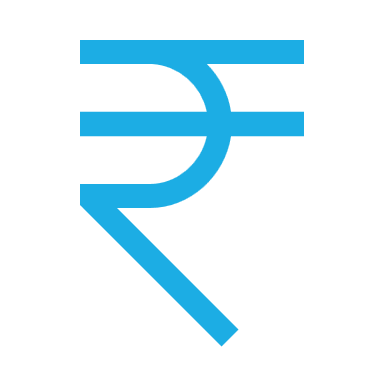 Rule 142 Notice and Order for demand of amounts payable under the Act
(1) The proper officer shall serve, along with the 
(a) notice issued under section 52 or section 73 or section 74 or section 76 or section 122 or section 123 or section 124 or section 125 or section 127 or section 129 or section 130, a summary thereof electronically in FORM GST DRC-01, 
(b) statement under sub-section (3) of section 73 or sub-section (3) of section 74, a summary thereof electronically in FORM GST DRC-02,  specifying therein the details of the amount payable. 
(1A) The proper officer may, before service of notice to the person chargeable with tax, interest and penalty, under sub-section (1) of Section 73 or sub-section (1) of Section 74, as the case may be, communicate the details of any tax, interest and penalty as ascertained by the said officer, in Part A of FORM GST DRC-01A
[Speaker Notes: “May” substituted vide Notf No. 79/2020-CT dt.15.10.2020 for the words ‘proper officer shall’]
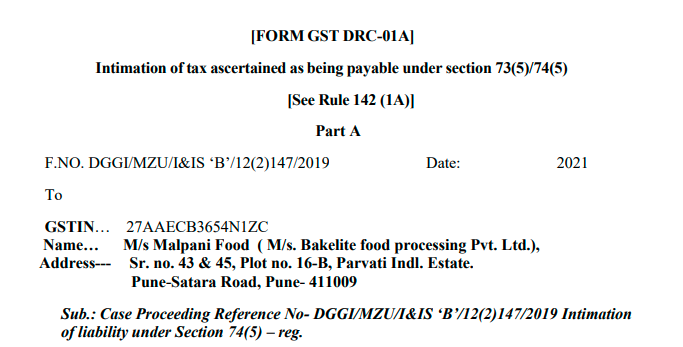 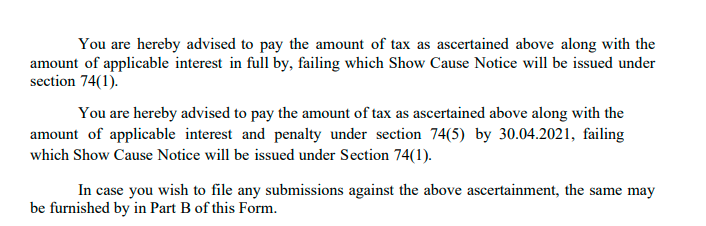 Section 16 Eligibility and conditions for taking input tax credit
(4) A registered person shall not be entitled to take input tax credit in respect of any invoice or debit note for supply of goods or services or both after the due date of furnishing of the return under section 39 for the month of September following the end of financial year to which such invoice or invoice relating to such debit note pertains or furnishing of the relevant annual return, whichever is earlier.
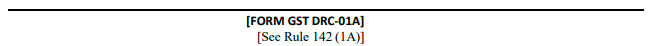 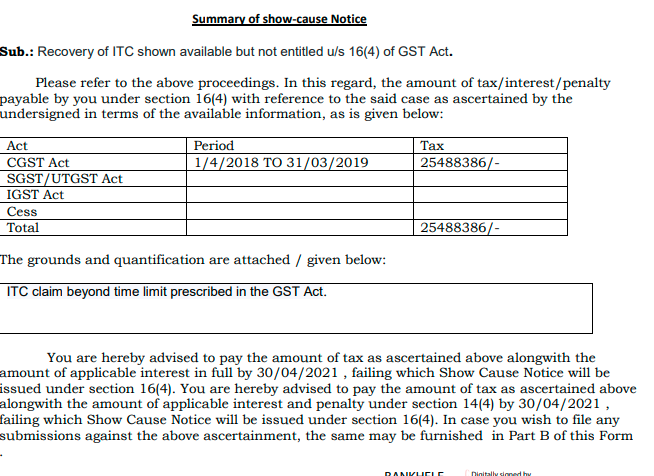 Serve?
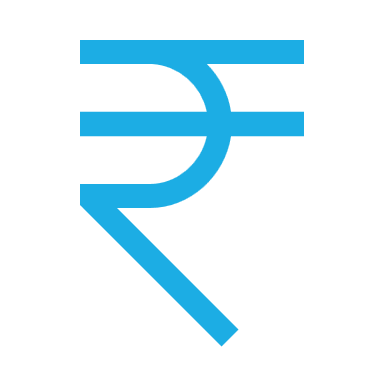 Shall be “served”!
Section 169 Service of notice in certain circumstances: 
Any decision, order, summons, notice or other communication under this Act or the rules made thereunder shall be served by any one of the following:
Manner!
Manner of serving!
In-person!
[Speaker Notes: Sign with date and what received]
Courier!
[Speaker Notes: Preserve envelop]
Digital!
[Speaker Notes: Email from? Gmail/ Gov.in
SPAM]
Print-media!
Affix!
ST regime – AD required!
… whereas in the present case, the order is said to have been sent by speed post and there is no evidence of tendering the decision to the assessee.
As per Section 37C(1)(a) of the Central Excise Act, 1944, it was obligatory on the part of the Revenue, either to tender a copy of the decision to the assessee or to sent it by registered post with acknowledgment due to the assessee or its authorized agent. In the present case, neither of the above have been complied with by the Revenue. 
Amidev Agro Care Pvt. Ltd. [2012 (26) STR 299 (Bom.)]
Rule 142 Notice and Order for demand of amounts payable under the Act
(1) The proper officer shall serve, along with the 
(a) notice issued under section 52 or section 73 or section 74 or section 76 or section 122 or section 123 or section 124 or section 125 or section 127 or section 129 or section 130, a summary thereof electronically in FORM GST DRC-01, 
(b) statement under sub-section (3) of section 73 or sub-section (3) of section 74, a summary thereof electronically in FORM GST DRC-02,  specifying therein the details of the amount payable. 
(1A) The proper officer may, before service of notice to the person chargeable with tax, interest and penalty, under sub-section (1) of Section 73 or sub-section (1) of Section 74, as the case may be, communicate the details of any tax, interest and penalty as ascertained by the said officer, in Part A of FORM GST DRC-01A
[Speaker Notes: Why not section 51?]
Yet to be specified modes!
RAJU ARORA[2018 (361) E.L.T. 270 (Del.)]
It was, however, not ascertained as to when and to whom the summonses were delivered. No efforts were made by the Investigating Agency to serve the summonses personally upon the respondent. It was specifically denied by the respondent that no such summonses were received by him. It was further informed that during the relevant period he was admitted in the hospital. 
The impugned judgment records that the summons dated 6-9-2016 sent by speed post was delivered as per tracking report on 14-9-2016. The date of appearance mentioned therein was 13-9-2016. The trial court committed no error to observe that before initiating criminal proceedings against the respondent, the prosecution/Investigating Agency was expected to ensure that the summonses were duly served upon the respondent and he avoided to appear before it deliberately or intentionally.
KAUSHAL CONSTRUCTIONS[2020 (37) G.S.T.L. 235 (Tri. - Chan.)]
… as per the records the impugned order was sent to the appellant by way of speed post on 26-7-2016 and the same has not been returned back to the Department but there is no contradiction to that stand of the Revenue by the appellant, moreover, as per the application, it is contended by the appellant that they had written several letters to the Department for supply of the order but none of the letters are having any receipt from the Department which shows that the appellant has never approached to the Department for supply of the copy of the order. In that circumstances, we do not find any merits in the application for condonation of delay, …
SHAGIRD DECORATORS2020 (33) G.S.T.L. 204 (Tri. - Mumbai)
There is no doubt that the impugned order had been dispatched by speed post but that does not necessarily imply service on the addressee as the signature on the delivery manifest does not bear any resemblance to the names of the employees listed in certificate of the Chartered Accountant. It would appear that the mail intended for the applicant had been delivered to an individual whose connection with the applicant is not decipherable. While dispatch suffices to evidence service, it is open to the addressee to rebut the presumption with circumstantial evidence of non-delivery.
RAM NIVAS SINGH CONTRACTOR2019 (24) G.S.T.L. 451 (Tri. - All.)
There is no attempt to serve the notice in the normal process by registered post or speed post. … Straightaway upon receiving the notice it has been served by affixture. Thus, it is writ large on the face of the record that the show cause notice has not been served upon the appellant-assessee and only so-called record of service of show cause notice has been prepared, which is against the provisions of law and the rules. I hold that there is no valid service of show cause notice. Accordingly, the impugned order cannot be sustained and the same is set aside.
Other aspects!
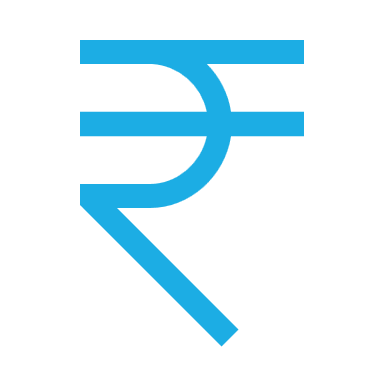 All Proceedings!
Explanation 1. — For the purposes of section 73 and this section, —
the expression “all proceedings in respect of the said notice” shall not include proceedings under section 132;

[Section 132 – Punishment for certain offenses]
Adjudication and Prosecution – Independent of each other!
CA Pritam Mahure and Associates
* Central Excise Act
All Proceedings!
Explanation 1. — For the purposes of section 73 and this section, —
(ii) where the notice under the same proceedings is issued to the main person liable to pay tax and some other persons, and such proceedings against the main person have been concluded under section 73 or section 74, the proceedings against all the persons liable to pay penalty under [sections 122 and 125] are deemed to be concluded.
SECTION 75. General provisions relating to determination of tax
(2) Where any Appellate Authority or Appellate Tribunal or court concludes that the notice issued under sub-section (1) of section 74 is not sustainable for the reason that the charges of fraud or any wilful misstatement or suppression of facts to evade tax has not been established against the person to whom the notice was issued, the proper officer shall determine the tax payable by such person, deeming as if the notice were issued under sub-section (1) of section 73.
Facts and Basis needed!
Section 75 (6) 
The proper officer, in his order, shall set out the relevant facts and the basis of his decision.
Order cannot exceed demand!
Section 75 (7) 
The amount of tax, interest and penalty demanded in the order shall not be in excess of the amount specified in the notice and no demand shall be confirmed on the grounds other than the grounds specified in the notice
Interest to follow!
(9) The interest on the tax short paid or not paid shall be payable whether or not specified in the order determining the tax liability.
Self-assessed Tax can be recovered!
(12) Notwithstanding anything contained in section 73 or section 74, where any amount of self-assessed tax in accordance with a return furnished under section 39 remains unpaid, either wholly or partly, or any amount of interest payable on such tax remains unpaid, the same shall be recovered under the provisions of section 79.
Explanation. — For the purposes of this sub-section, the expression “self-assessed tax” shall include the tax payable in respect of details of outward supplies furnished under section 37, but not included in the return furnished under section 39.
Double jeopardy!
(13) Where any penalty is imposed under section 73 or section 74, no penalty for the same act or omission shall be imposed on the same person under any other provision of this Act.
Opportunity
Sc. 75 (4) 
An opportunity of hearing shall be granted where a request is received in writing from the person chargeable with tax or penalty, or where any adverse decision is contemplated against such person!
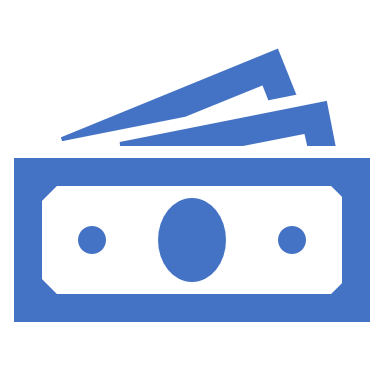 What to reply?
Reply!
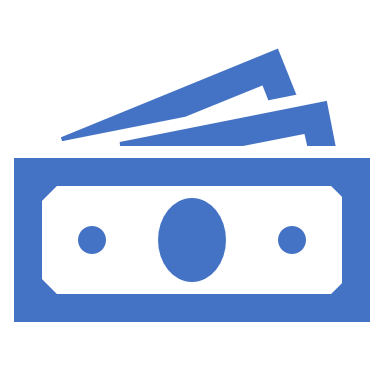 PH?
Reply!
Thank You
We would love to hear your suggestions or queries!
CA Pritam Mahure and Associates
Office : 103, Fortune House, Next to Regent Plaza, Baner-Pashan Link Road, Pashan, Pune- 411 021
Pritam.mahure@lawgical.in/+91 9920644648/ https://pmaconsulting.in/
PMA Office- 020-29524913
Remark Flour Mills Pvt Ltd 2018-TIOL-28-HC-AHM-GST
Two SCNs issued 
First under 73 (1) and subsequently under 74
Powers under sub-section (3) of section 74 of the CGST Act, 2017 cannot be exercised for expanding or enlarging the liability arising out of show-cause notice issued under sub-section (1) for the same period